Граматика
СРПСКИ ЈЕЗИК 4. РАЗРЕД
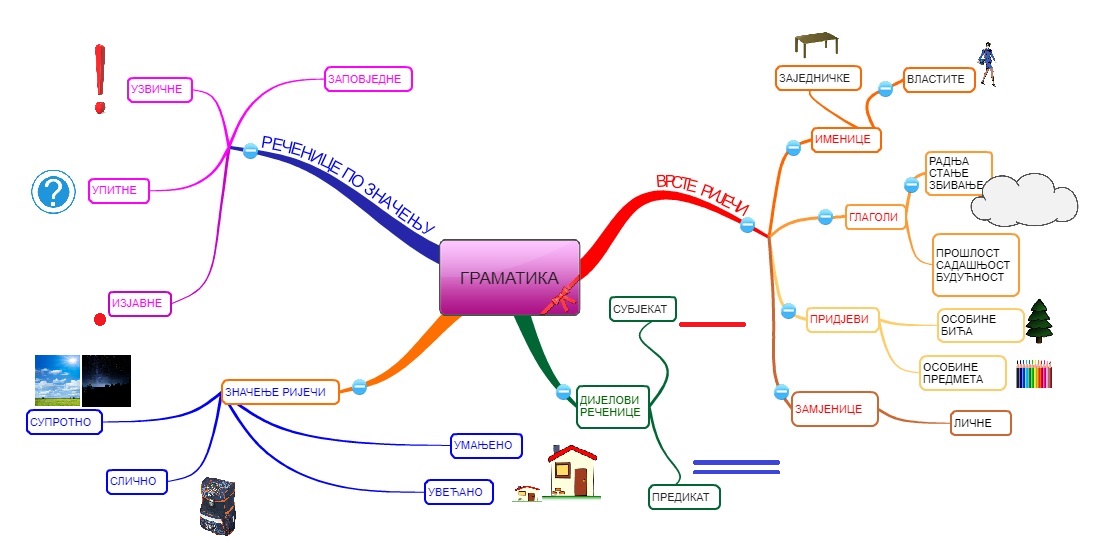 Поновимо...
СРПСКИ ЈЕЗИК 4. РАЗРЕД
У наведеним реченицама подвуци субјекат црвеном линијом, а предикат двјема плавим линијама. 

Ученици уче.

Спретни брат је отрчао.

Мама и тата су купили играчке мени и брату.
СРПСКИ ЈЕЗИК 4. РАЗРЕД
2. У сљедећим реченицама издвој глаголе, а онда их распореди на оне који означавају радњу, стање и збивање.

Петар и ја смо кренули у шетњу. Загрмјело је. Петар се препао. И киша 

је пљуштала. Трчали смо кући. Обоје смо прозебли. Попили смо чај и убрзо

заспали.


РАДЊА			СТАЊЕ 			ЗБИВАЊЕ
се препао
загрмјело је
смо кренули
смо прозебли
је пљуштала
трчали смо
попили смо
заспали
СРПСКИ ЈЕЗИК 4. РАЗРЕД
3. Дате именице распореди у табелу:
УКРИНА
УЈАК
КУПУС
АНА
ЈАХОРИНА
СТОЛИЦА
СРПСКИ ЈЕЗИК 4. РАЗРЕД
4. Одреди врсту реченица по значењу:


Сара је одличан ученик.


Направи ми лимунаду!


Гдје си се играо ових дана?


Видио сам дивног пса!
ИЗЈАВНА
ЗАПОВЈЕДНА
УПИТНА
УЗВИЧНА
СРПСКИ ЈЕЗИК 4. РАЗРЕД
ЗАДАТАК ЗА САМОСТАЛНИ РАД


Из наведених стихова издвој именице и глаголе.
Због вируса мама код куће оста
И преко ноћи учитељица поста.
Не знам како да јој кажем,
А не желим више да је лажем – 
Боље то прави учитељи раде,
У наше главице знање посаде.
Зато дижем гласно паролу:
ОД СЕПТЕМБРА, СВИ У ШКОЛУ!
СРПСКИ ЈЕЗИК 4. РАЗРЕД